Univerzitet u Novom Sadu
Fakultet tehničkih nauka
Departman za proizvodno mašinstvo
Katedra za materijale i tehnologije spajanja
TEHNOLOGIJA ZAVARIVANJA
Doc.dr Sebastian Baloš
Zavarivanje u zaštitnom gasu
Kod zavarivanja u zaštitnom gasu, oko šava se dovodi zaštitni gas kako bi se sprečio prodor atmosferskih gasova u zonu zavarivanja (kiseonik, azot, vodonik).

Tipovi gasova:
Inertni (Ar, He) – ne reaguju sa rastopom
Aktivni (CO2) – reaguju sa rastopom
Postupci zavarivanja u zaštitnom gasu:


MIG-Metal Inert Gas
MAG-Metal Active Gas

TIG-Tungsten Inert Gas
Plazma
Zavarivanje topljivom elektrodom


Zavarivanje netopljivom elektrodom
Zavarivanje u inertnom gasu sa topljivom elektrodom (MIG)
Elektrodna žica se nalazi u buntu i dodaje se kontinualno.
Oko elektrodne žice se dovodi inertni gas (argon - Ar).
Ar štiti zonu
    zavarivanja i 
    sprečava prodor 
    atmosferskih 
    gasova.
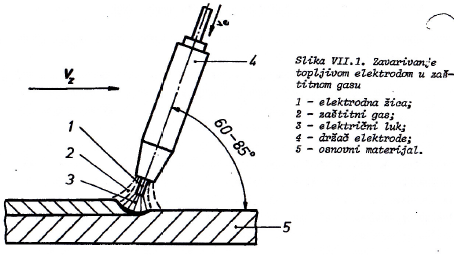 MIG se obično koristi za zavarivanje metala koji imaju afinitet prema kiseoniku: legure Al, Cu, Ti, Mg, nerđajući čelici.
Jednosmerna struja obrnute polarnosti zbog stabilnijeg održavanja luka:
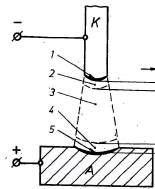 +
e
-
Prenos metala sa elektrode u šav:
Pri Iz do 100 A prenos metala je u vidu krupnih kapi
Pri Iz preko 100 A prenos metala je u vidu mlaza sitnih kapi (veća dubina uvara, manje prštanje tečnog metala i pravilan oblik površine šava)
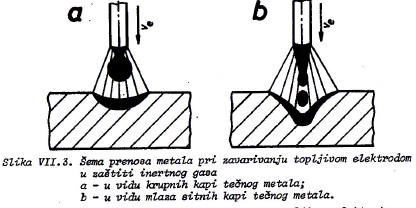 Prednosti:
Visokoproduktivan postupak (velika brzina zavarivanja, po pravilu iz jednog prolaza do 8 mm)
Naročito pogodan postupak za metale koji imaju afinitet prema kiseoniku (leg.Al, Cu, Ti, Mg, nerđajući čelici)
Priprema šava ili nije potrebna, ili je manje obimna nego kod REL (ugao V-šava 30-50o)
Zaštitni gas ne mora da se mehanički čisti kao troska kod REL
Nedostaci:
Ar je relativno skup gas, tako da je za zavarivanje niskougljeničnih i niskolegiranih čelika sasvim adekvatno koristiti jeftiniji zaštitni gas CO2 (MAG postupak).
Ne koristi se za zavarivanje tanjih limova – za to se koristi TIG
Pri zavarivanju na otvorenom, vetar može da oduva zaštitni gas.
Zavarivanje u aktivnom gasu sa topljivom elektrodom (MAG)
Elektrodna žica se nalazi u buntu i dodaje se kontinualno.
Oko elektrodne žice se dovodi aktivni gas (ugljen-dioksid CO2).
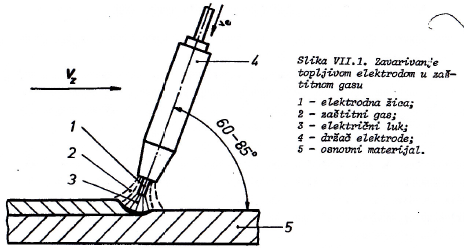 Disocijacija, oksidacija, dezoksidacija i legiranje rastopa:
-disocijacija CO2:
-disocijacija CO i O2:

-oksidacija elemenata:
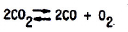 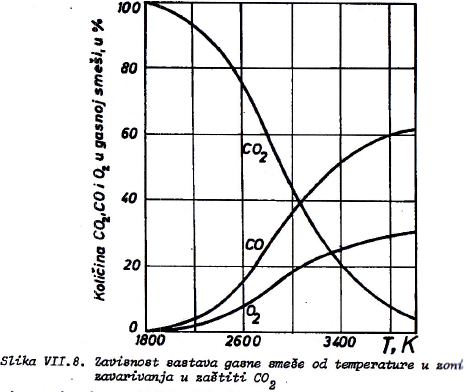 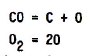 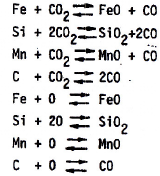 dezoksidacija – vrši se dodavanjem Si i Mn u elektrodnoj žici:



CO nije rastvorljiv u čeliku i izdvaja se u obliku mehurića.

* Sadržaj Si ne sme biti manji od 0,6 %, a Mn od 0,9 %
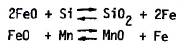 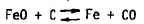 Koristi se obično jednosmerna struja obrnute polarnosti zbog stabilnijeg održavanja luka:
Potoji mogućnost 
	automatizacije


MAG se koristi za 
	zavarivanje 
	niskougljeničnih i 
	niskolegiranih čelika.
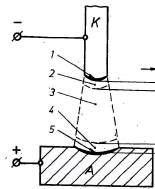 +
e
-
Prednosti:
Jeftiniji postupak od REL i EPP
Visoka produktivnost (ne skida se troska)
Proces zavarivanja se lako vizuelno prati

Nedostaci:
Prštanje metala i potreba za čestim čišćenjem mlaznice ako je struja zavarivanja preko 500 A
Površina šava ima estetski manje prihvatljiv izgled u odnosu na REL i EPP
Pri zavarivanju na otvorenom, vetar može da oduva zaštitni gas.

* Upotreba metode MAG je u porastu, čak i kod individualnih korisnika.
Zavarivanje u inertnom gasu sa netopljivom elektrodom (TIG)
Elektroda je netopljiva (od volframa), luk se uspostavlja između elektrode i osnovnog materijala, a dodatni materijal se dodaje u el.luk.
Ar štiti zonu
    zavarivanja i 
    sprečava 
	prodor 
    atmosferskih 
    gasova.
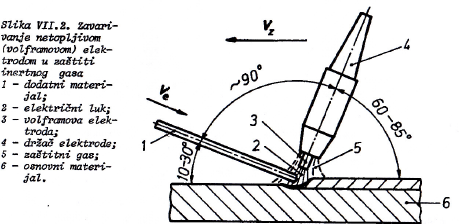 Koristi se ili naizmenična struja (leg.Al, Mg) ili jednosmerna struja prave polarnosti (nerđajući čelici, leg.Ti, Cu,…):
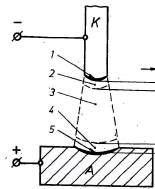 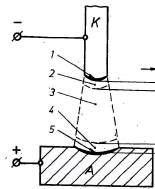 -
~
e
+
Jednosmerna struja-prava polarnost
Naizmenična struja
* Ne sme se koristiti jednosmerna struja obrnute polarnosti zbog nanošenja osnovnog materijala na volframsku elektrodu (posle sledi obavezno čišćenje i oštrenje=skraćenje i trošenje relativno skupe elektrode).

** Materijali sa višom temperaturom topljenja (nerđajući čel., leg.Ti, Cu,…) se pri upotrebi naizmenične struje nedovoljno efikasno tope.
Upotreba gasova:
- 	Prvi izbor je Ar ili He!!!
Pored Ar/He, koristi se smeša gasova pod nazivom “formir gas” (75-95% N, 5-25 % H) – manje kvalitetna atmosfera (aktivni gas, adekvatan za nerđajuće čelike) ali jeftiniji od Ar
Posebna pažnja pri zavarivanju cevovoda pri niskim temperaturama – treba u potpunosti izbaciti vazduh (kiseonik) iz cevi, u suprotnom se javlja obojenje zone uticaja toplote zbog kontaminacije kiseonikom i oštećenja zaštitnog Cr2O3 sloja:
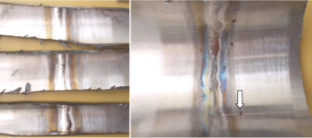 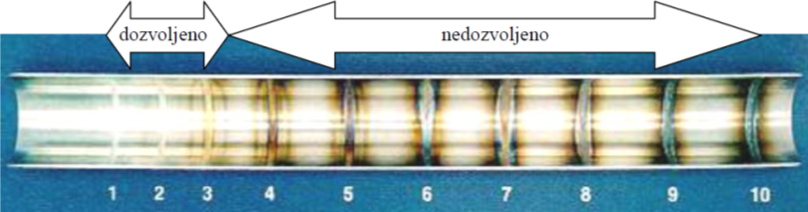 Prednosti:
Visok kvalitet zav.spoja
Pogodna metoda za zav.tankih limova (do 4 mm)
Najpogodnija metoda za elektrolučno zav.legura Al i Ti (teško zavarljivi materijali)

Nedostaci:
Manja produktivnost od MIG
Cena elektrode je visoka, kao i Ar (zato se koristi formir gas)
Pri zavarivanju na otvorenom, vetar može da oduva zaštitni gas.
Plazma zavarivanje
Radni gas ističe velikom brzinom kroz el.luk, stvarajući plazmu (visoko jonizovan gas)
Temp.el.
	luka je 
	20000-
	30000oC
Srodan 
	postupak sa
	TIG.
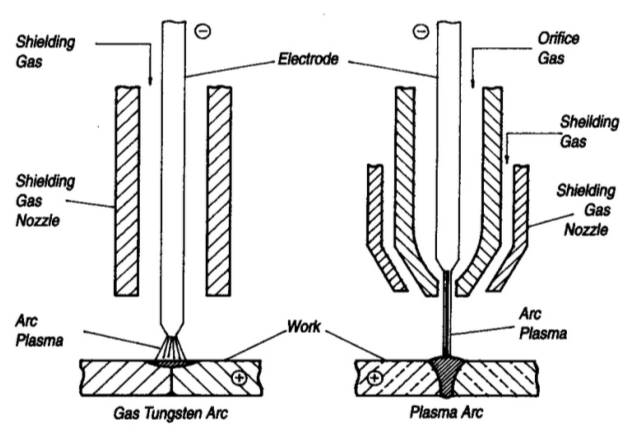 Elektroda od volframa
Zaštitni 
gas
Radni 
gas
Zaštitni 
gas
Mlaznica
Mlaznica
El.luk pod dejstvom radnog gasa koji se širi
Osnovni materijal
Električni luk
TIG
Plazma
Specifičnosti:

-	Koristi se prava polarnost
-	Zbog visoke temperature, postupak je namenjen za zavarivanje čelika i teško topljivih materijala (legure Ti)
-	Debljine materijala od malih debljina (kao TIG) do 18 mm sa I-šavom i 25 mm u jednom prolazu sa V-šavom (4 puta više od TIG-a i na nivou EPP-postupka).
-	Moguća kombinacija sa TIG u jednom uređaju za proširenje dijapazona radnih predmeta koji se mogu zavarivati.
Prednosti:
Širok dijapazon uvara, bez ograničenja u položaju
Pogodniji postupak za teško topljive materijale (leg.Ti) od MIG/TIG
Uzana zona uticaja toplote
Alternativa laserskom zav.ili zav.elektronskim snopom, pri čemu je moguća manje precizna obrada osnovnog materijala
Pogodnost za rezanje

Nedostaci:
Visoka cena uređaja
Velika potrošnja relativno skupog gasa (Ar)
Potrebna preciznija obrada osnovnog materijala nego kod TIG
Hvala na pažnji!